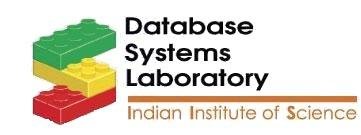 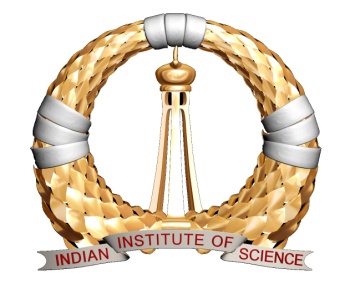 Plan 1
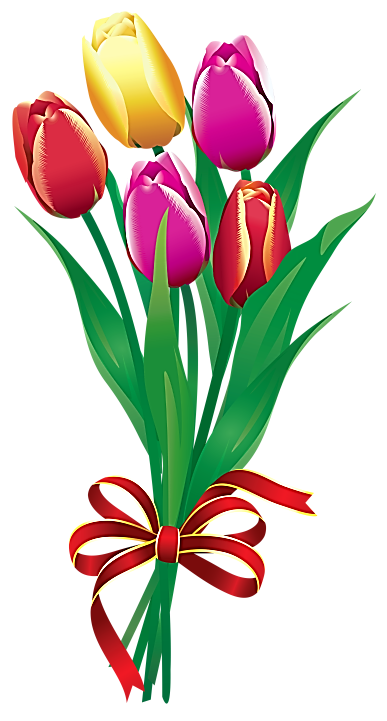 Plan 2
Plan 5
Plan 3
Plan 4
Plan Bouquets:            A Fragrant Approach to Robust Query Processing
Jayant R. Haritsa
Database Systems Lab
Indian Institute of Science, Bangalore
Dec 2014
CMG Keynote
1
Talk Theme
Declarative query processing with performance guarantees has been a highly desirable but equally elusive goal for the database community over the last three decades. I will present a conceptually new approach, called “plan bouquets”, to address this classical problem.
     (Joint work with Anshuman Dutt, IISc PhD student)
Dec 2014
CMG Keynote
2
Sample Relational Database:  Manufacturing
Region
Supplier
PartSupp
Nation
Orders
Customer
Part
Declarative
Lineitem
select   *
from     lineitem, orders, part
where  p_partkey = l_partkey and
              l_orderkey = o_orderkey and
              p_retailprice < 1000
SQL query for
Complete details of orders for cheap parts
Algebraic equivalent:   σp_retailprice < 1000 (part ⨝partkey lineitem ⨝ orderkey orders)
Dec 2014
CMG Keynote
3
Query Execution Plan
Ordered  (imperative) sequence of steps to process the data






Enormous number of semantically equivalent alternative plans
for a query with N relations, there are at least N! join orders
multiple algorithmic choices at each node in the plan(e.g. Join operator: Nested Loops, Sort Merge, Hash, Index, …)
⨝ (l_orderkey = o_orderkey)
⨝ (p_partkey = l_partkey)
orders
part
⨝ (p_partkey = l_partkey)
⨝ (l_orderkey = o_orderkey)
lineitem
lineitem
orders
part
σ  (p_retailprice < 1000)
σ  (p_retailprice < 1000)
Dec 2014
CMG Keynote
4
Cost-based Query Optimization
Determining the most efficient plan to execute an SQL query
Huge performance difference between good and bad plans
Only a few good plans 
Compare all alternative plans with a performance framework consisting of
operator cardinality model 
estimate the quantity of data processing  at each operator
expected to accurately estimate the number of tuples at each operator
summary statistics through histograms
operator cost model
estimate the time taken to perform the required data processing
expected to accurately estimate the
time taken to bring a relational page from disk to memory
time taken to process filter condition on a given tuple, etc.
Dec 2014
CMG Keynote
5
Cardinality Estimation
RDBMS
(EQ)
select   *
from     lineitem, orders, part
where  p_partkey = l_partkey and
              l_orderkey = o_orderkey and
              p_retailprice < 1000
Statistical Metadata
Query Optimizer
Estimated Join 
Cardinality
1.2 x 106
Hash Join
Estimated Join 
Cardinality
1.5 x 105
RelScan
1.2 x 106
Hash Join
1.5 x 105
orders
6 x 106
RelScan
4 x 103
RelScan
Estimated  Selection Cardinality
6 x 106
lineitem
2 x 104
part
Base RelationCardinality
Dec 2014
CMG Keynote
6
Canonical Query Optimization Framework
Query Optimizer
Optimal     [Min Cost]Plan P(Q)
DeclarativeQuery (Q)
Operator Execution Cost
Estimation Model
function of (Hardware, DB  Engine)
e.g.  NL Join 
        = |Router| + |Router| x |Rinner|
Dec 2014
CMG Keynote
7
Run-time Sub-optimality
The supposedly optimal plan-choice from the query optimizer may actually turn out to be highly sub-optimal when the query is executed with this plan. This adverse effect is due to errors in:
	(a) cost model  → limited impact, < 30 %
     (b) cardinality model → huge impact, orders of magnitude

Coarse statistics, attribute value independence (AVI) assumption, multiplicative error propagation, outdated statistics, query construction, …
Dec 2014
CMG Keynote
8
Proof by Authority [Guy Lohman, IBM Almaden]
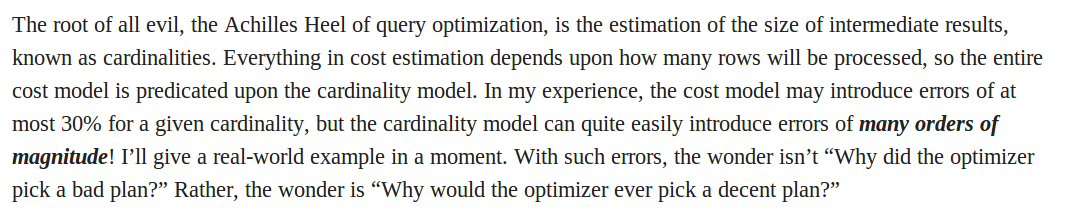 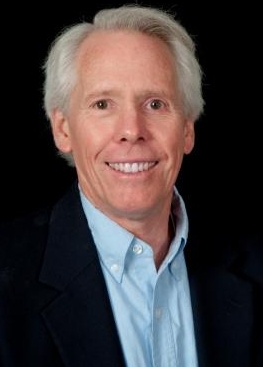 Snippet from his recent Sigmod blog post on
    “Is Query Optimization a “Solved” Problem?”
Dec 2014
CMG Keynote
9
Selectivity Estimation Error (EQ)
(EQ)
select   *
from     lineitem, orders, part
where  p_partkey = l_partkey and
              l_orderkey = o_orderkey and
              p_retailprice < 1000
6 x 106
0
1.2 * 106
lineitem
6 x 106
4 x 103
4 x 103
lineitem
6 x 106
4 x 103
lineitem
6 x 106
part
2 x 104
part
2 x 104
part
2 x 104
Run time situations
All the orders correspond to cheap parts
There are no orders for cheap parts
Compile time estimate
Hugeoverestimate
Huge
underestimate
Optimizer  assumes orders are equally likely for all prices
Dec 2014
10
CMG Keynote
Prior Research (lots!)
Sophisticated estimation techniques
SIGMOD 1999, VLDB 2001, VLDB 2009, SIGMOD 2010, VLDB 2011, …

Selection of Robust Plans
SIGMOD 1994, PODS 2002, SIGMOD 2005, VLDB 2008, SIGMOD 2010, …

Runtime Re-optimization techniques
SIGMOD 1998, SIGMOD 2000, SIGMOD 2004, SIGMOD 2005, …
Several novel ideas and formulations, but lacked performance guarantees
Dec 2014
CMG Keynote
11
Talk Summary
We present “plan bouquets”, a query processing technique that completely eschews making estimates for error-prone selectivities (normalized cardinalities [0% to 100%]) 

Plan Bouquet Approach: run-time discovery of selectivities using a compile-time selected bouquet of plans
provides worst case performance guarantees wrt omniscient oracle that knows the correct selectivities     
e.g.  for a single error-prone selectivity, relative guarantee of 4
empirical performance well within guaranteed bounds on industrial-strength environments
Dec 2014
CMG Keynote
12
Problem Framework
Dec 2014
CMG Keynote
13
Selectivity Dimensions
100%
Example Query: EQ
select   *
from     lineitem, orders, part
where  p_partkey = l_partkey and
              l_orderkey = o_orderkey and
              p_price < 1000
sel (part ⨝ lineitem)
sel (σ (part))
SS – Selectivity Space
100%
0%
sel (lineitem ⨝ orders)
100%
Dec 2014
CMG Keynote
14
Performance Metrics
100%
sel (part ⨝ lineitem)
qe – estimated selectivity location in SS
qa – actual run-time location in SS

Poe – optimal plan for qe
Poa – optimal plan for qa
qa(75%, 62%, 85%)
qe(5%, 2%, 8%)
0%
100%
sel (σ (part))
sel (lineitem ⨝ orders)
100%
Dec 2014
CMG Keynote
15
Main Assumptions
Plan Cost Monotonicity                (Mandatory)
Perfect Cost Model                      (relaxed at end of talk)
Independent SS Dimensions       (ongoing work)
Cost(P, q2) =100
q2
cost(P, qi) < 100
Dec 2014
CMG Keynote
16
Current Optimizer Behavior on One-dimensional SS
Dec 2014
CMG Keynote
17
Parametric Optimal Set of Plans (POSP)
( Parametric version of EQ)
select   *
from     lineitem, orders, part
where  p_partkey = l_partkey and
              l_orderkey = o_orderkey and
              SEL (PART) = $1
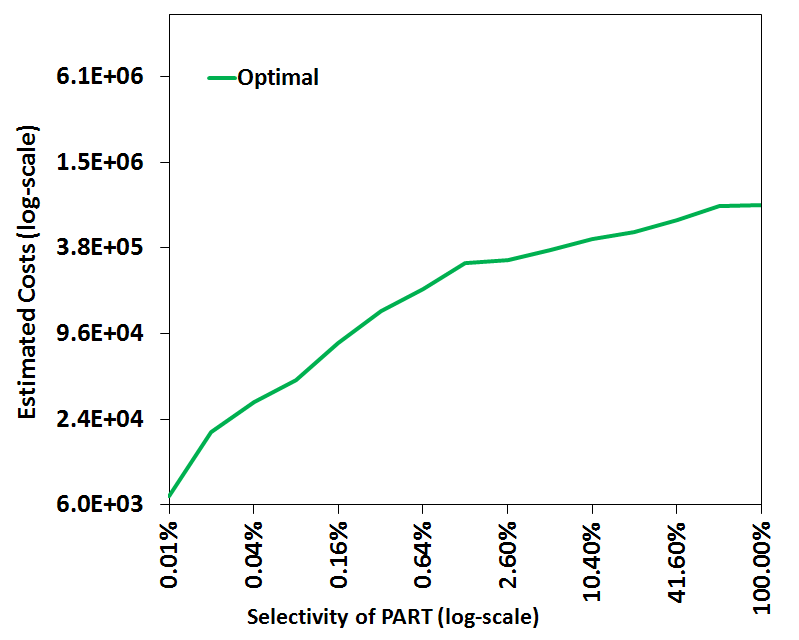 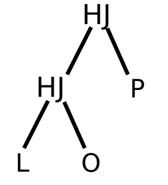 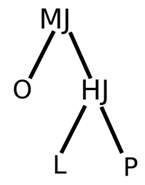 log-scale
P5
P4
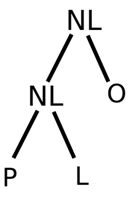 P3
P2
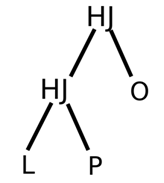 Using Selectivity Injection
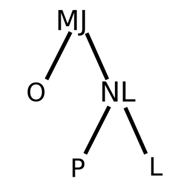 P1
L:  Lineitem
O: Orders
P:  Part
NL: Nested Loop Join 
MJ: Merge Join
HJ: Hash Join
log-scale
Dec 2014
CMG Keynote
18
[Speaker Notes: JH:  Keep single predicate
Bring plan also one by one : done]
POSP Performance Profile (across SS)
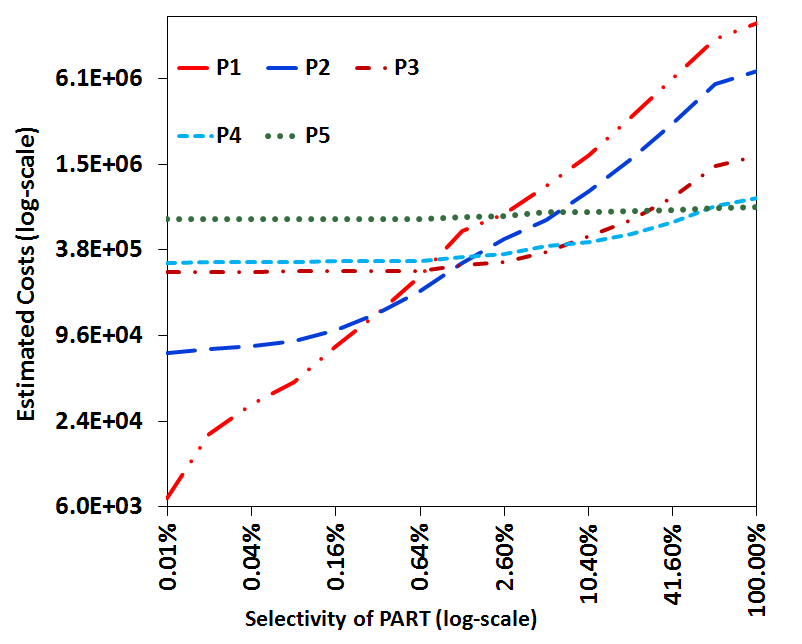 P5
P4
P3
P2
P1
Dec 2014
CMG Keynote
19
Sub-optimality Profile (across SS)
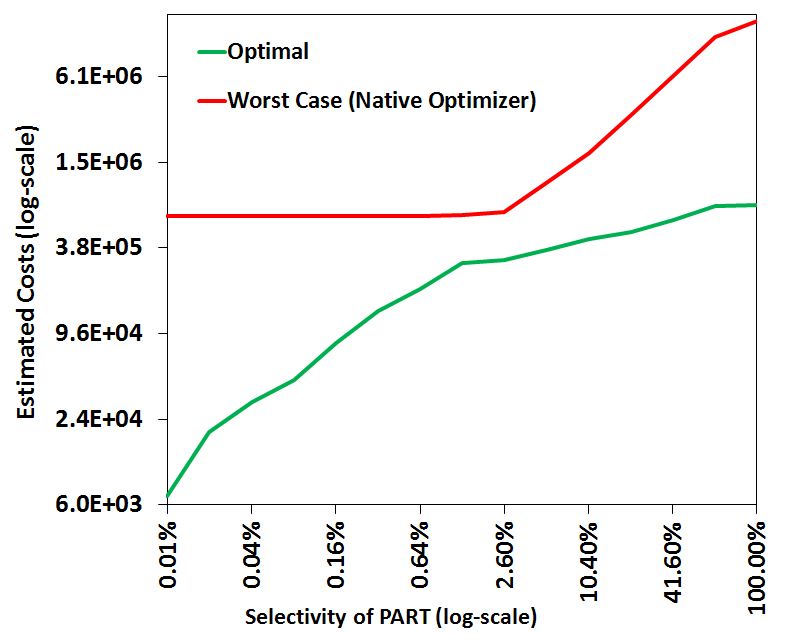 P1
SubOpt 
(1%, 99%)
= 20
P5
P5
SubOpt
(80%, 0.01%)
 = 100
P4
P3
P2
MaxSubOpt = 100
AvgSubOpt = 1.8
P1
Dec 2014
CMG Keynote
20
Bouquet Approach in 1D SS
Dec 2014
CMG Keynote
21
Bouquet Identification
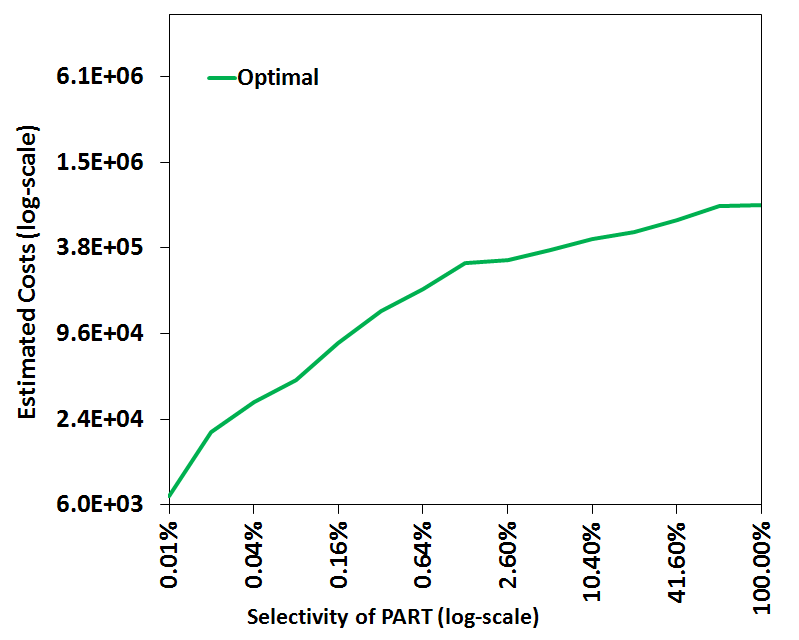 Step 1: Draw cost steps with cost-ratio r=2 (geometric progression).

Step 2: Find plans at intersection of optimal profile with cost steps
IC7
IC6
IC5
IC4
IC3
IC2
IC1
P5
P3
P2
P1
P1
P1
P1
Bouquet = {P1, P2, P3, P5}
Dec 2014
CMG Keynote
22
Bouquet Execution
Let  qa = 5%
(1) Execute P1 
with budget IC1(1.2E4)
(2) Throw away results of P1
 Execute P1 
with budget IC2(2.4E4)
(3) Throw away results of P1
 Execute P1 
with budget IC3(4.8E4)
(4) Throw away results of P1
 Execute P1 
with budget IC2(9.6E4)
(5) Throw away results of P1
Execute P2
with budget IC5(1.9E5)
(6) Throw away results of P2
Execute P3 
with budget IC6(3.8E5) 
P3 completes with cost 3.4E5
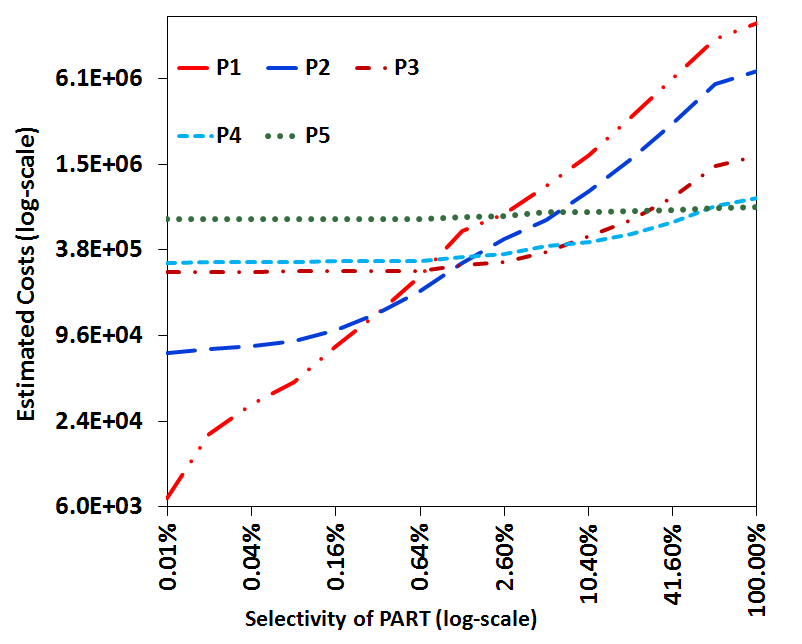 IC7
IC6
IC5
IC4
IC3
IC2
IC1
P5
P3
P2
P1
qa = 5%
Dec 2014
CMG Keynote
23
Stupid Idea ?
Yes!  Very stupid! 
     We are expending lots and lots of wasted effort at both planning time  (producing PIC) and at execution time (throwing away work) ! Certainly a recipe for disaster …

     But, with careful engineering, can actually be made to work surprisingly well → rest of talk
Dec 2014
CMG Keynote
24
Bouquet Execution
Let qa = 5%
(1) Execute P1 
with budget IC1(1.2E4)
(2) Throw away results of P1
 Execute P1 
with budget IC2(2.4E4)
(3) Throw away results of P1
 Execute P1 
with budget IC3(4.8E4)
(4) Throw away results of P1
 Execute P1 
with budget IC2(9.6E4)
(5) Throw away results of P1
Execute P2
with budget IC5(1.9E5)
(6) Throw away results of P2
Execute P3 
with budget IC6(3.8E5) 
P3 completes with cost 3.4E5
Bouquet Cost = 3.4   E5 (P3) + 
                            1.92   E5 (P2) + 
                            0.96 E5 (P1) + 
                            0.48 E5 (P1) + 
                            0.24 E5 (P1) + 
                            0.12 E5 (P1)
                        =  7.1  E5

SubOpt (*, 5%) =  7.1/3.4 = 2.1

With obvious optimization
SubOpt(*, 5%) = 6.3/3.4 = 1.8
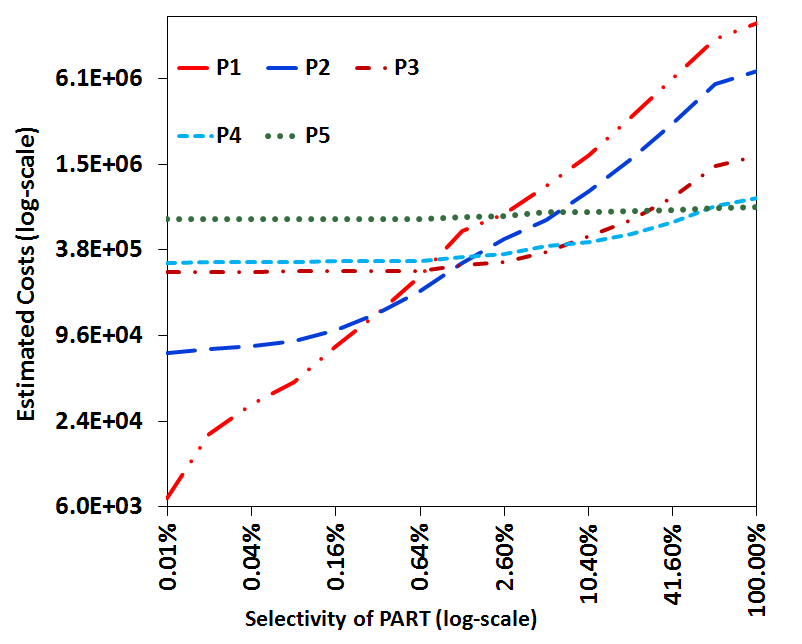 IC7
IC6
IC5
IC4
IC3
IC2
IC1
P5
P3
P2
P1
qa = 5%
Dec 2014
CMG Keynote
25
Bouquet Performance (EQ)
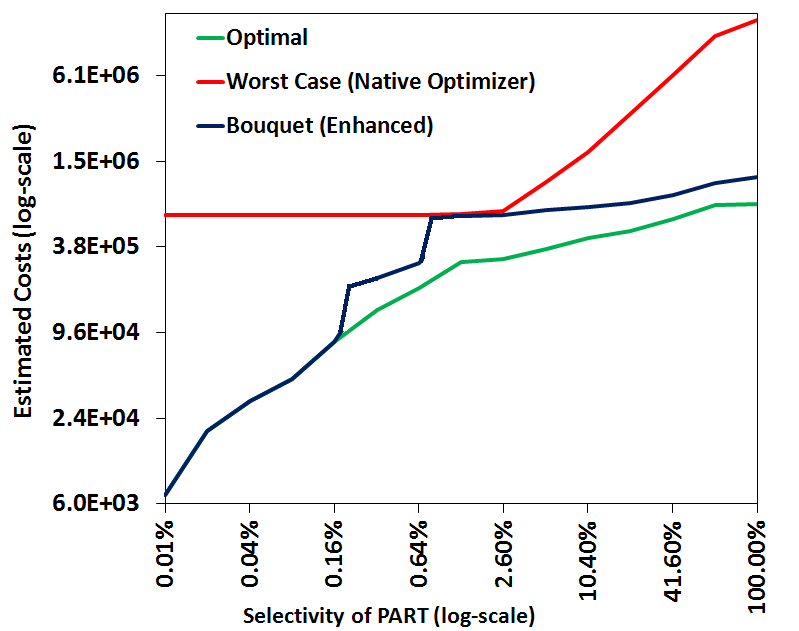 Native Optimizer
MaxSubOpt = 100
AvgSubOpt = 1.8
Bouquet (Enhanced)
MaxSubOpt = 3.1
AvgSubOpt = 1.7
Dec 2014
CMG Keynote
26
Worst Case Cost Analysis
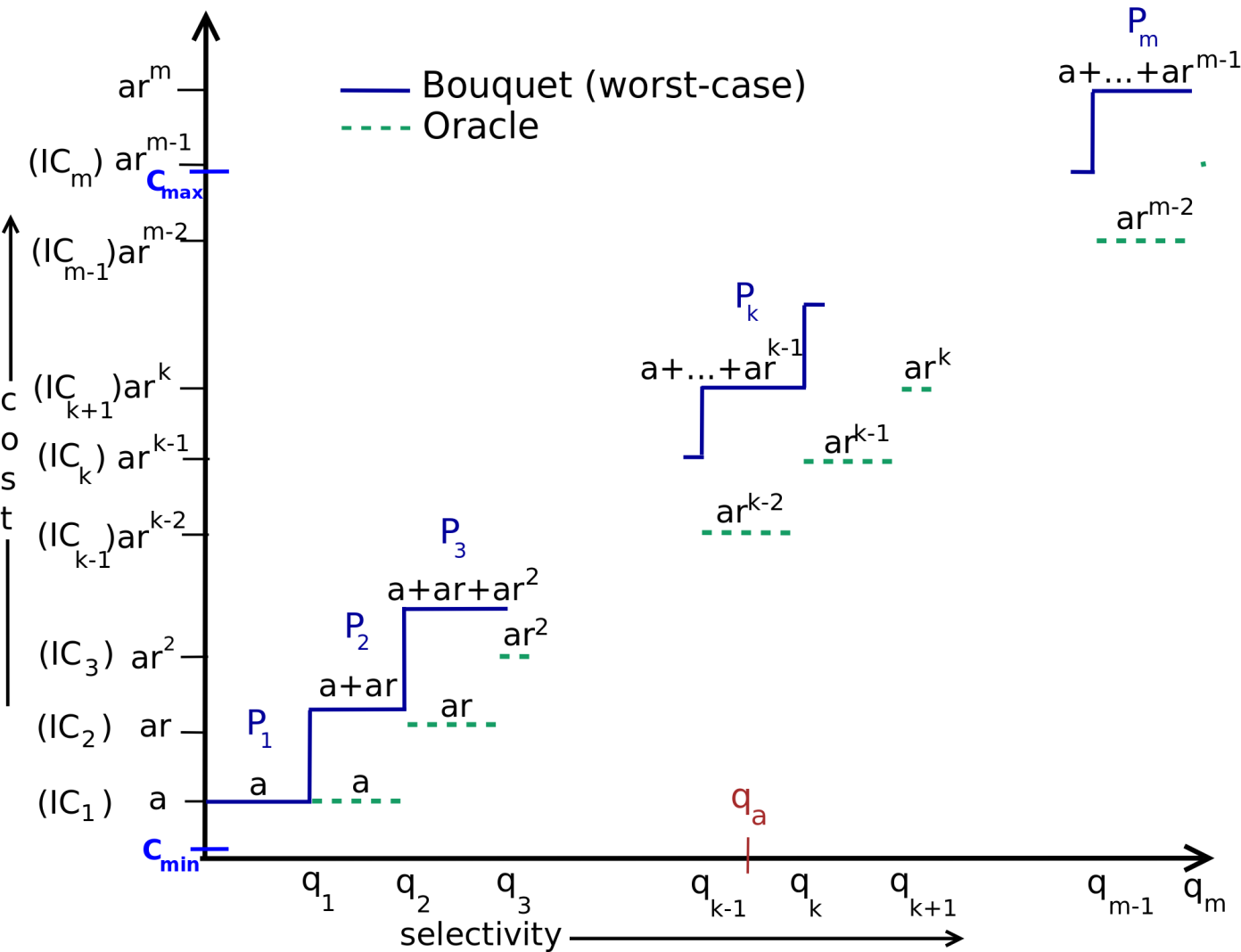 Bouquet (upper bound)
Optimal (lower bound)
Pk would complete within its budget when qa ϵ (qk-1, qk]
Dec 2014
CMG Keynote
27
1D Performance Bound
(Implication of PCM)
Reaches minima at r = 2
 MSO = 4
Best performance achievable by any deterministic online algorithm!
Dec 2014
CMG Keynote
28
[Speaker Notes: JH:  Formatting is poor : done]
Bouquet Architecture
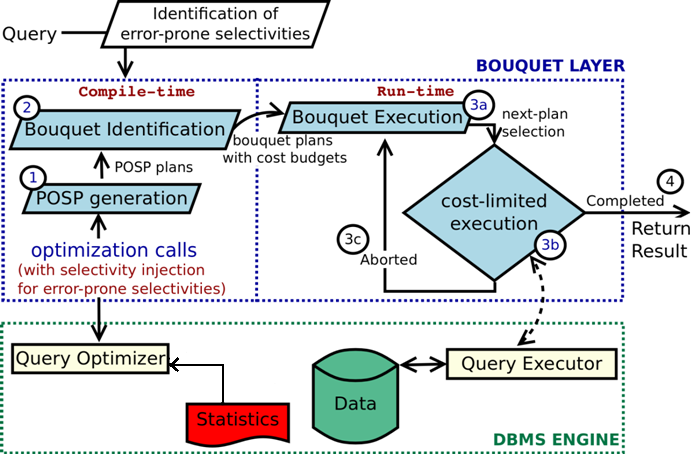 Dec 2014
CMG Keynote
29
Connection to Online Bidding Problem
There is an object D with hidden value V in range (1, 100)

Your task is to bid for D until you acquire it under the following rules:
If the bid  B <  V, then you forfeit B, and bid again
If the bid  B ≥  V, then you pay B and acquire D

Your goal is to minimize the worst-case ratio of your total payment  to the object value, i.e.                  min ( (B1 + B2 + … + Bk) / V)
Bid doubling algorithm is best possible choice
Dec 2014
CMG Keynote
30
[Speaker Notes: JH:  Formatting is poor : done]
Bouquet Approach in 2D SS
Dec 2014
CMG Keynote
31
2D Bouquet Identification
Cost
(normalized)
Isocost Contours
Isocost Planes
Plans
Cost
Plans
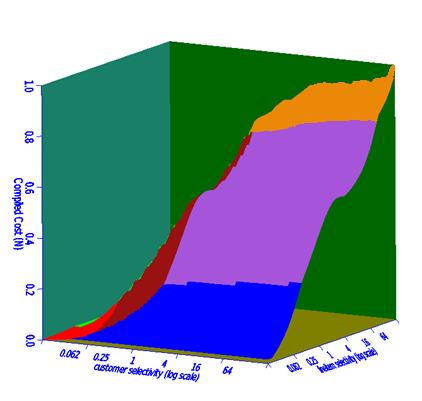 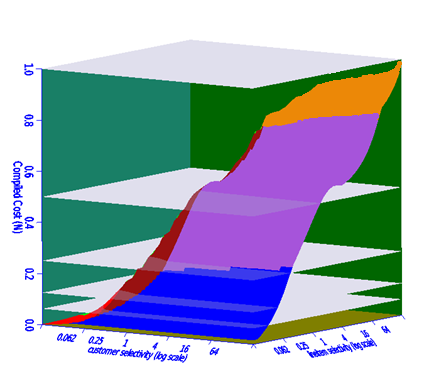 Multiple Plans per contour
sel-X
sel-Y
Dec 2014
CMG Keynote
32
[Speaker Notes: Fix PCM violation in these pics using paint  : done]
Characteristics of 2D Contours
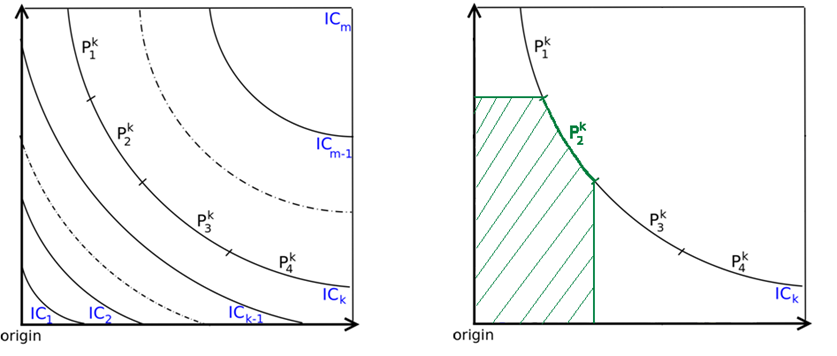 s
e
l
 -
Y
s
e
l
 -
Y
sel - X
sel - X
2D contours
Hyperbolic curves
Multiple plans per contour
Third quadrant coverage (due to PCM)
P2k can complete any query with actual selectivities(qa) in the shaded region within cost(ICk)
Dec 2014
CMG Keynote
33
[Speaker Notes: Mention Cmax and Cmin
Make the bottom thing a callout : done]
Crossing 2D Contours
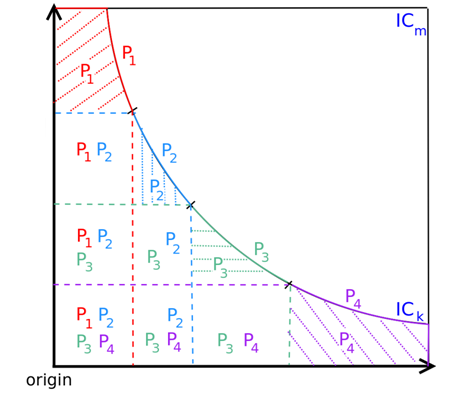 Covered by only one plan in contour
s
e
l
 -
Y
Covered by all plans in contour
sel - X
   Entire set of contour plans must be executed to fully cover all locations under ICk
Dec 2014
CMG Keynote
34
[Speaker Notes: Highlight the region being covered : done]
2D Performance Analysis
When qa ϵ (ICk-1, ICk]
Number of plans on ith contour
ρ = max(ni)
(Using 1D Analysis)
Bound for N-dimensions:
Dec 2014
CMG Keynote
35
[Speaker Notes: JH: Need to make colors consistent across slides!   Keep font to be Arial throughout. : see

JH: Give nD analysis at bottom]
Dealing with large ρ
In practice, ρ can often be large, even in 100s, making the performance guarantee of 4ρ impractically weak

Reducing ρ
Compile Time:   
Anorexic POSP reduction [VLDB 2007]
Run Time:  
Explicit Monitoring of Selectivity Lower Bounds
Spilling-based Execution
Dec 2014
CMG Keynote
36
1) Reducing ρ with Anorexic Reduction
Collapse a large set of POSP plans on a selectivity space into a reduced cover that provides performance within a (1+ λ) factor of the optimal at all locations in the ESS.With λ = 0.2, invariably obtain a small-sized (< 10) cover.
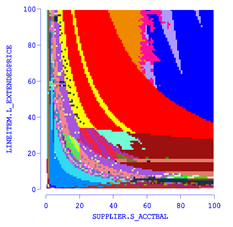 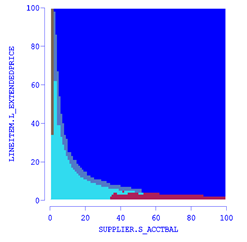 Reduced to 5 plans
76 plans
Dec 2014
CMG Keynote
37
[Speaker Notes: JH: Increase sizes of pictures
76 in left figure - try
Put contours to]
MSO guarantees (compile time)
TPC-H
TPC-DS
Dec 2014
CMG Keynote
38
[Speaker Notes: Costgreedy with FPC was used]
2) Reducing ρ with Selectivity Monitoring
When (cost-limited) execution of plans on ICk does not complete the query, we know that qa does not lie under ICk
but qa could lie anywhere beyond ICk

By monitoring lower bounds onselectivities during execution (qrun)
qa can only be in first quadrant of qrun
(# of tuples at a node can only be greater 
than what has already been seen)
(Pi, Pi+5 need not be executed)
lesser effective value of ρ
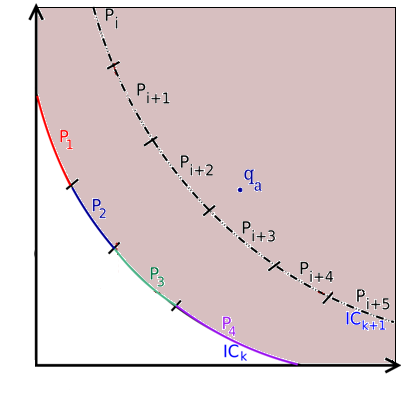 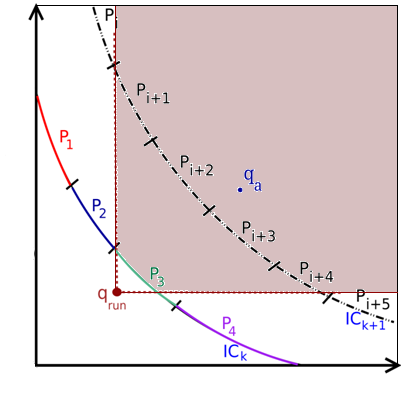 s
e
l
 -
Y
sel - X
Dec 2014
CMG Keynote
39
3) Maximizing selectivity movement
The selectivity movement at a node N in the plan tree is increasedby “spilling” (dropping without forwarding) the output of N, thereby focusing the entire execution budget on the sub-tree rooted at N.
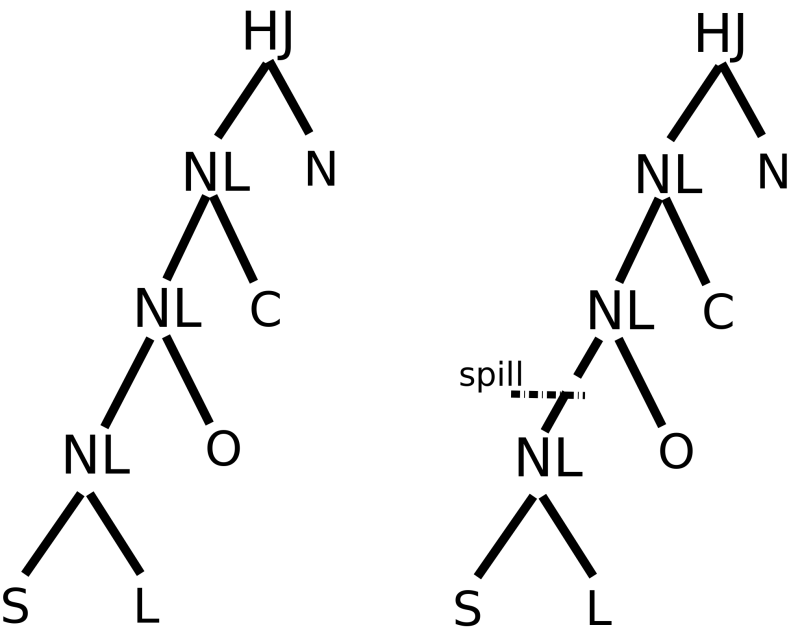 Spill modification to a plan 

To enhance movement of join selectivity SL,  the join output tuples are spilled, instead of being forwarded  to the upstream nodes.
Dec 2014
CMG Keynote
40
Empirical Evaluation
Dec 2014
CMG Keynote
41
Experimental Testbed
Database Systems: PostgreSQL and COM (commercial engine)
Databases: TPC-H and TPC-DS
Physical Schema: Indexes on all attributes present in                             query predicates

Workload: 10 complex queries from TPC-H and TPC-DS 
with SS having upto 5 error dimensions

Metrics: Computed MSO and ASO using Abstract Plan Costing              over SS
Dec 2014
CMG Keynote
42
Performance on PostgreSQL
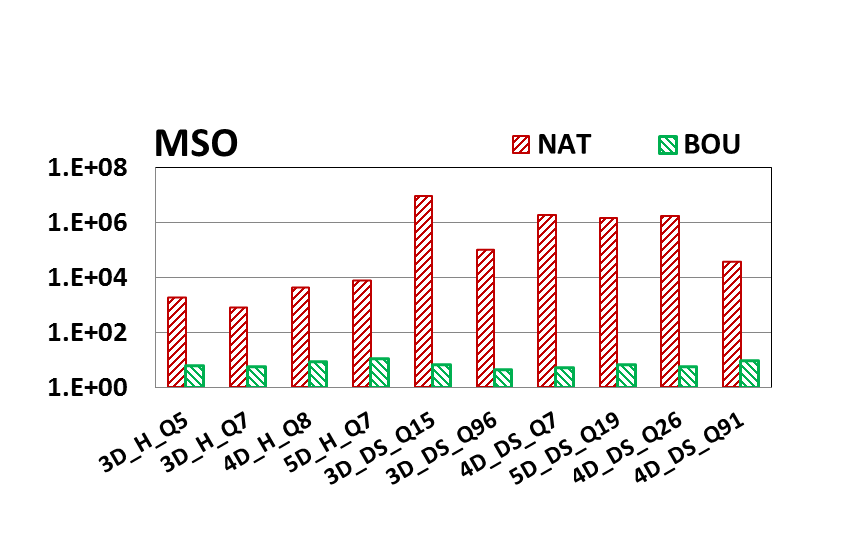 Native Optimizer
Log-scale
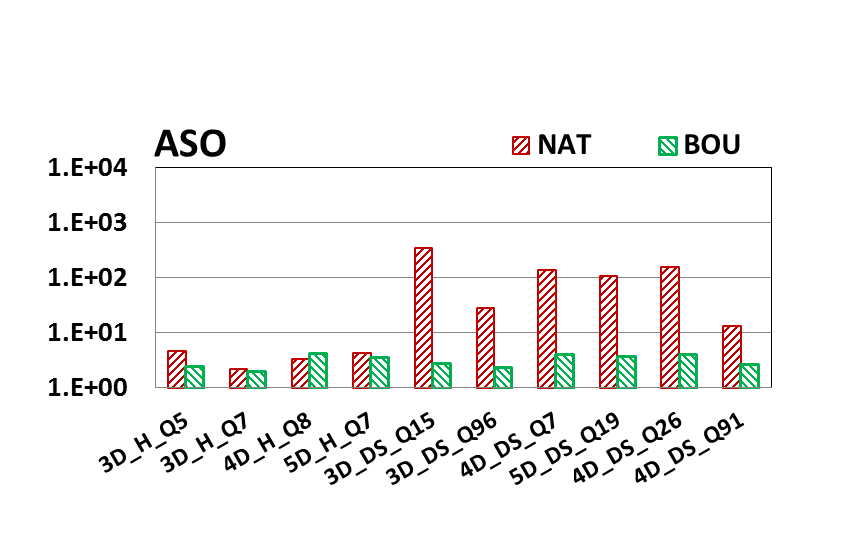 Bouquet
MSO 
bounds
For many DS queries
MSO improves from ≈106 to ≈10
ASO improves from ≈102 to ≈ 5
ASO not compromised
to reduce MSO!
Dec 2014
CMG Keynote
43
[Speaker Notes: Showing Enhanced bouquet]
Performance with COM
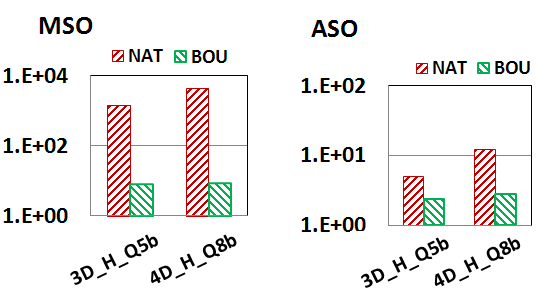 ⇒Robustness improvements not artifact of a specific engine
Dec 2014
CMG Keynote
44
Sample Savings in Wall-clock Time
In spite of uncalibrated cost model
Query based on TPC-H Q8
Dec 2014
CMG Keynote
45
Summary
Plan bouquet approach achieves
bounded performance sub-optimality
using a (cost-limited) plan execution sequence guided by isocost contours defined over the optimal performance curve
robust to changes in data distribution
only qa changes – bouquet remains same
easy to deploy
bouquet layer on top of the database engine
repeatability in execution strategy (important for industry)
qe is always zero, depends only on qa
independent of metadata contents
Important distinction from re-optimization techniques
Dec 2014
CMG Keynote
46
[Speaker Notes: Say that for us – q_e is always 0 and hence we have repeatability]
Limitations
Bouquet identification overheads are exponential in the ESS dimensionality
unsuitable for on-the-fly queries
Not suitable for latency sensitive applications
need to wait for final execution to complete
Not suitable for update queries
each partial execution needs to be “garbage-cleaned” on termination
Not suitable for “hinted” queries
multiple plans used
Database scaling requires bouquet re-computation
but robust to changes in data distribution
Dec 2014
CMG Keynote
47
Incorporating Cost Model Error
Dec 2014
CMG Keynote
48
For more details, visit project website:
dsl.serc.iisc.ernet.in/projects/QUEST

 Concepts paper: ACM Sigmod 2014
 Demo paper: VLDB 2014
Dec 2014
CMG Keynote
49
Take Away
Plan 1
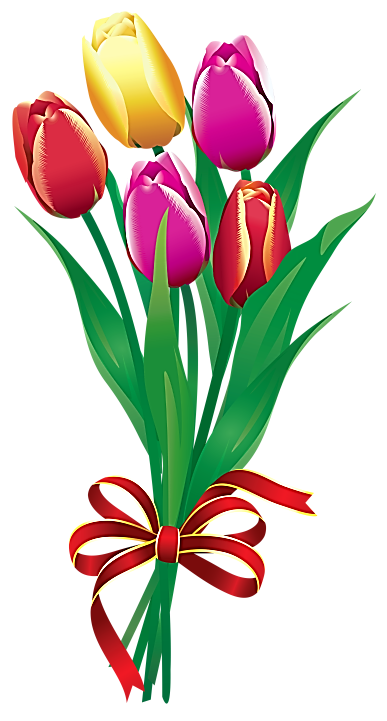 Plan 2
Plan 3
Plan 5
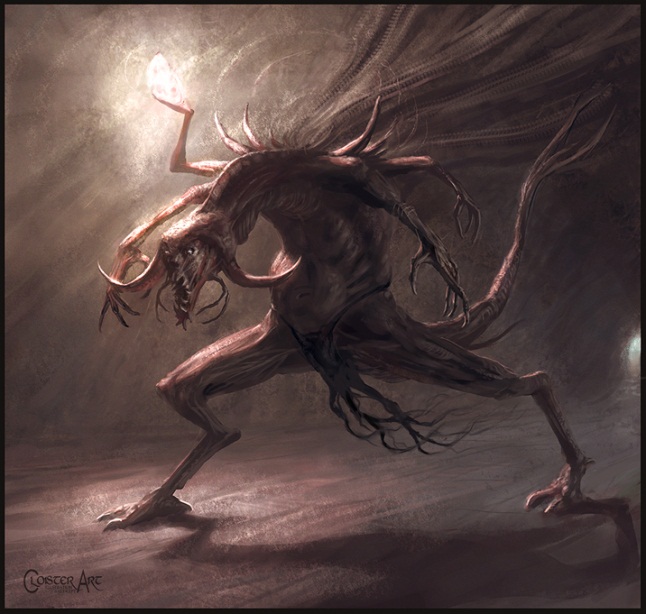 Plan 4
Near
Optimal 
Query 
Execution
Performance
SQL 
Query
Do you know the correct selectivities ?
Dec 2014
CMG Keynote
50
FAQs
Can we use knowledge about selectivities to reduce exploration overheads?
lower bound and upper bound on selectivities can be utilized to limit the selectivity space to be explored

Overheads for high cost query instances? 
Current work provides worst case relative guarantees much better than worst-case overheads for native optimizer
we have promising results towards providing absolute guarantees (upcoming)

Update queries
incur additional overheads as partial executions need to be “garbage-cleaned” on termination
Dec 2014
CMG Keynote
51
[Speaker Notes: Replacing relative guarantees with absolute guarantees for high cost queries
-- promising results]
Assumptions Revisited
Perfect Cost model assumption
Canned queries assumption
Independent dimensions assumption
Dec 2014
CMG Keynote
52
[Speaker Notes: JH: Include cost model here]
Assumptions Revisited
Perfect Cost model assumption
Canned queries assumption
Independent dimensions assumption
Dec 2014
CMG Keynote
53